Date: Tuesday 19th January 2021
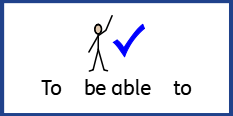 LO: To be able to write the introduction for a non-chronological report.
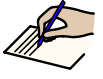 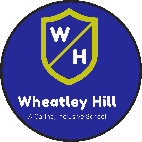 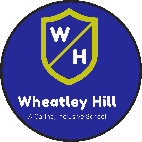 Subject: English
Read, copy, cover, spell today’s spellings.
restaurant 
physical
stomach
recognise
pronunciation
yacht 
vehicle
system
lightning
language
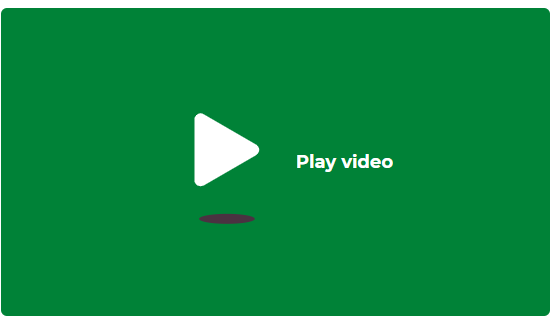 Click me
https://classroom.thenational.academy/lessons/to-write-the-opening-of-a-non-chronological-report-68u3ce?step=1&activity=video
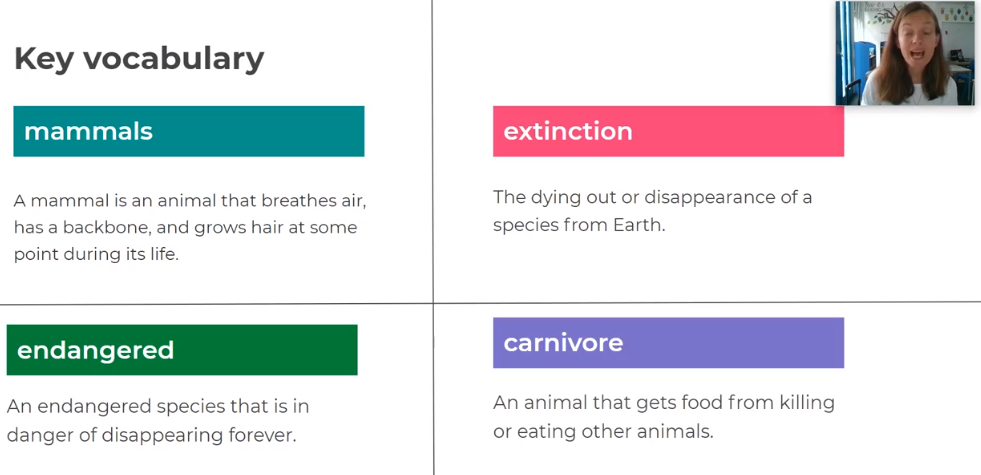 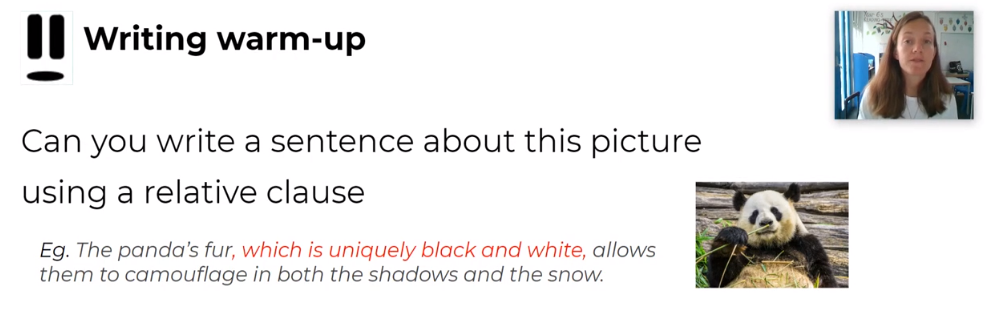 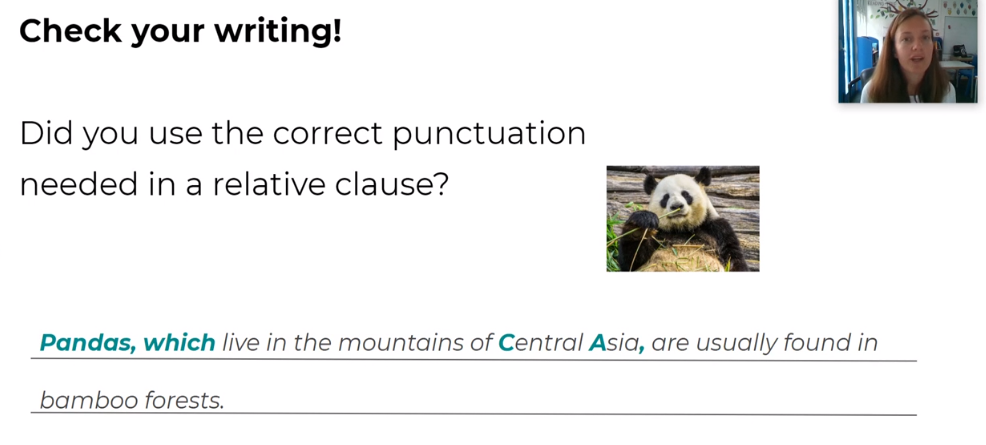 Why have I used capital letters for Central Asia?
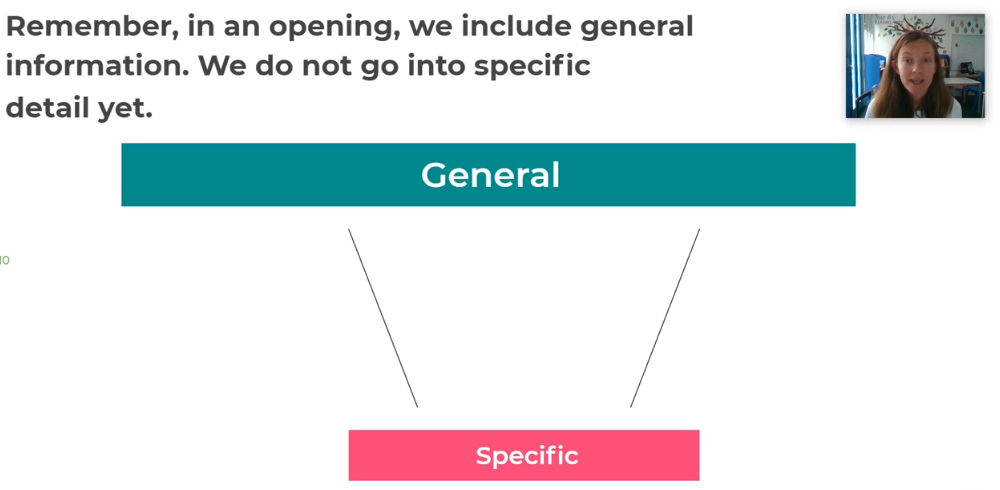 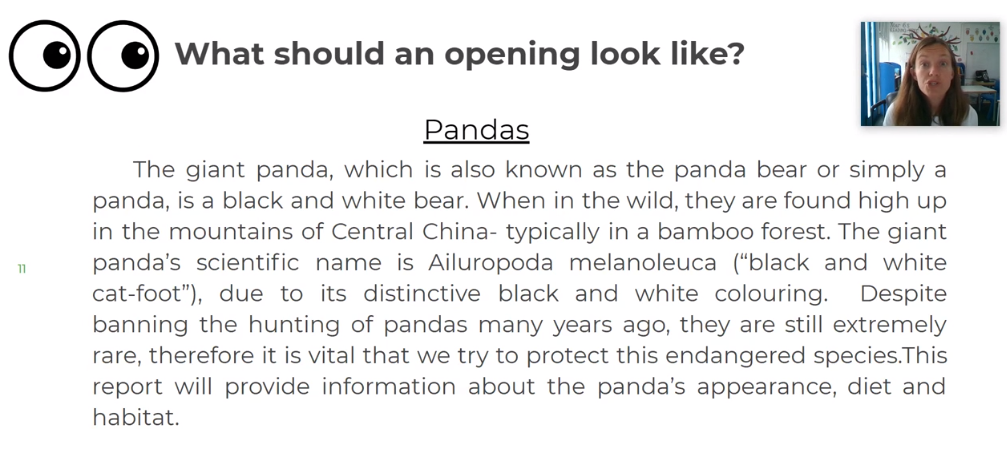 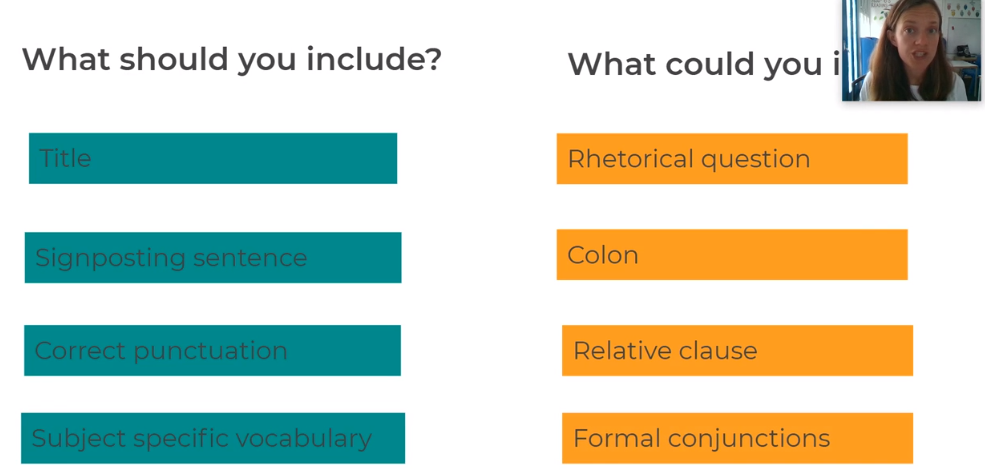 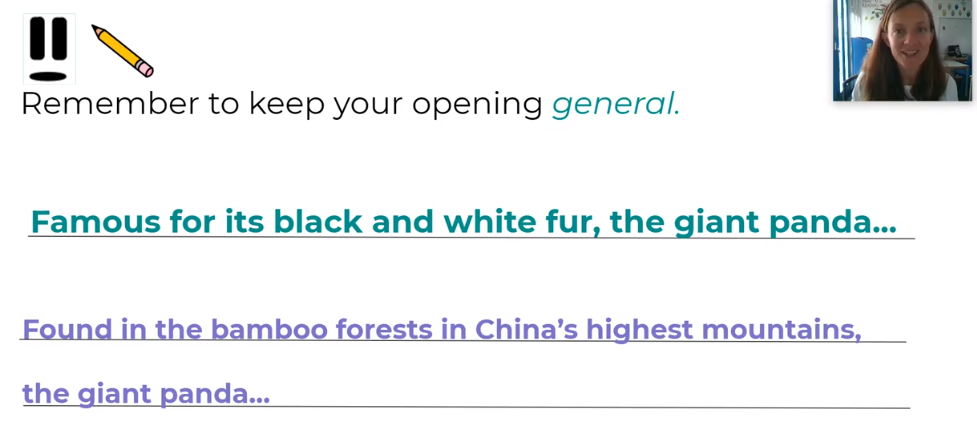 Here are some sentence openers that you could use.
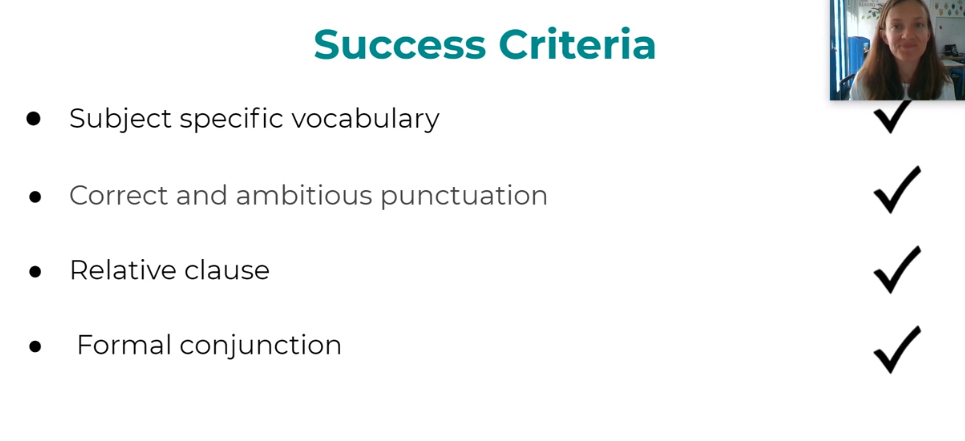 Task
Write the introduction to your non-chronological report, using the notes and lessons from last we.
Reading time
Now that you have finished your main task, please enjoy some reading time.
You can read to yourself, an adult or sibling. 

This can be done by logging on to your myON account, picking a book or magazine and enjoying at least 15 minutes reading time.

https://www.myon.co.uk/login/index.html

Remember that your login is your first name and first letter of your surname then password: 
harryp
password1

Please email trailblazerspupils@gmail.com  if you have any login issues.
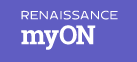 End of lesson
Date: Wednesday 20th January 2021
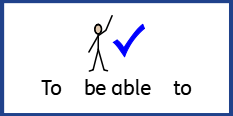 LO: To be able to plan a paragraph on appearance.
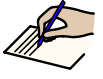 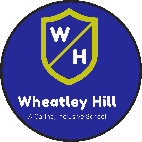 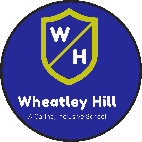 Subject: English
Read, copy, cover, spell today’s spellings.
restaurant 
physical
stomach
recognise
pronunciation
yacht 
vehicle
system
lightning
language
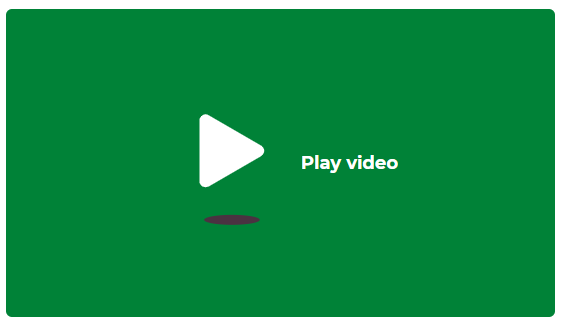 Click me
https://classroom.thenational.academy/lessons/to-plan-the-paragraph-on-appearance-64wp4t?activity=video&step=1
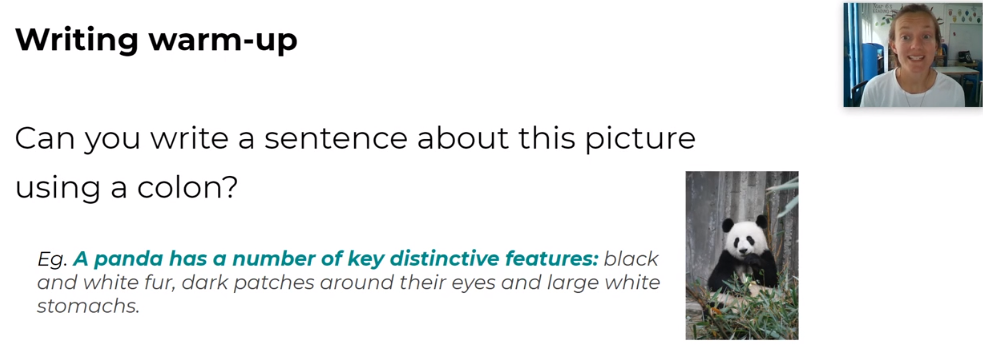 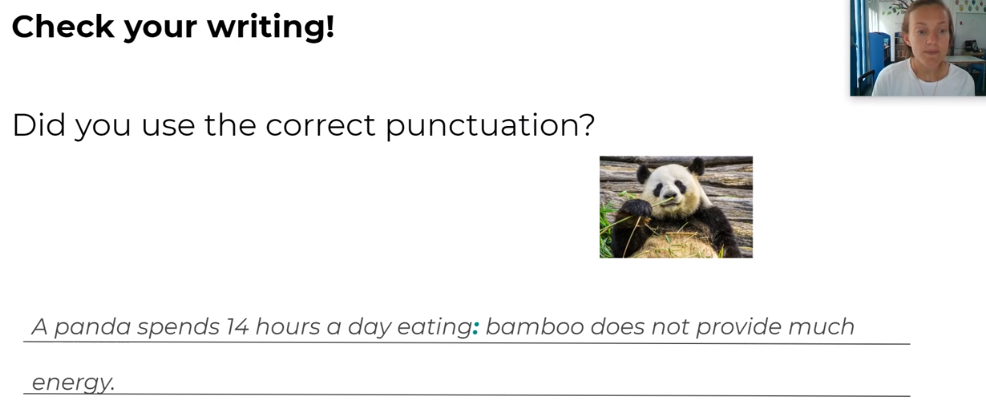 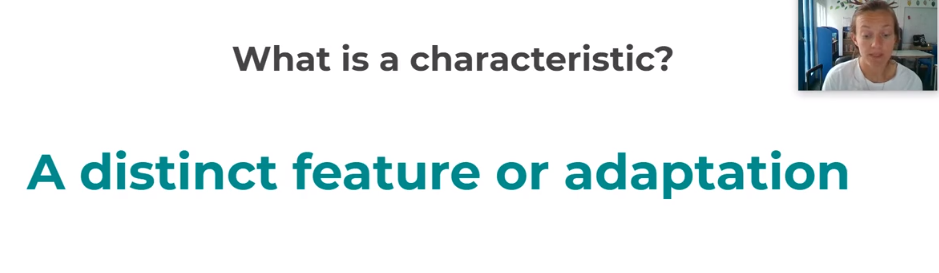 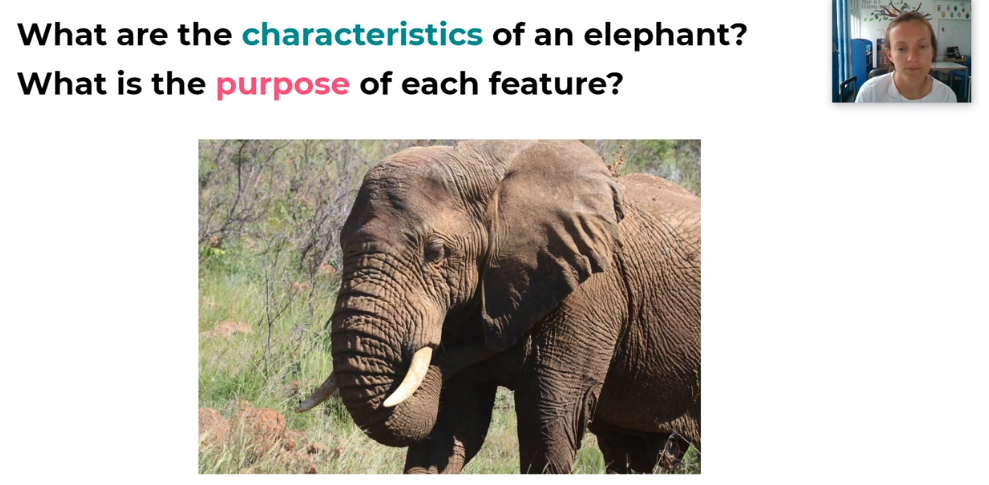 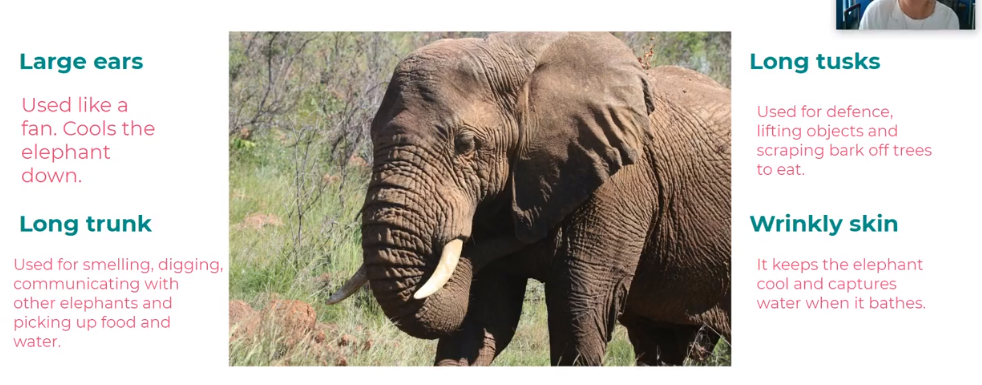 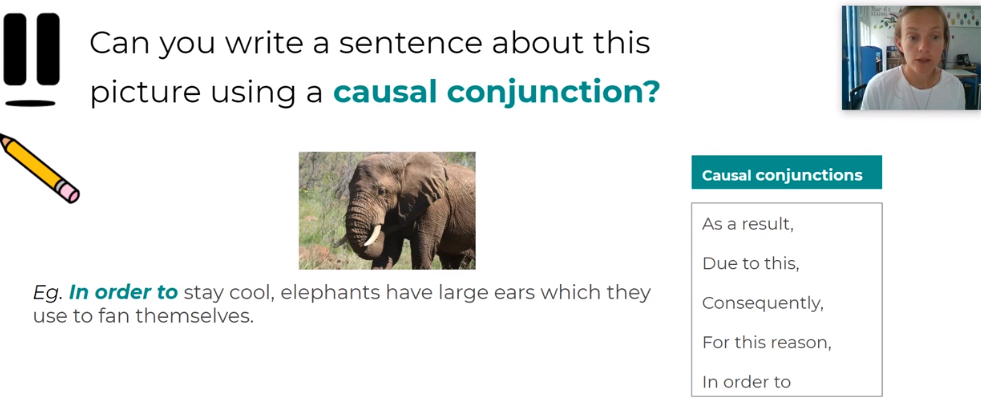 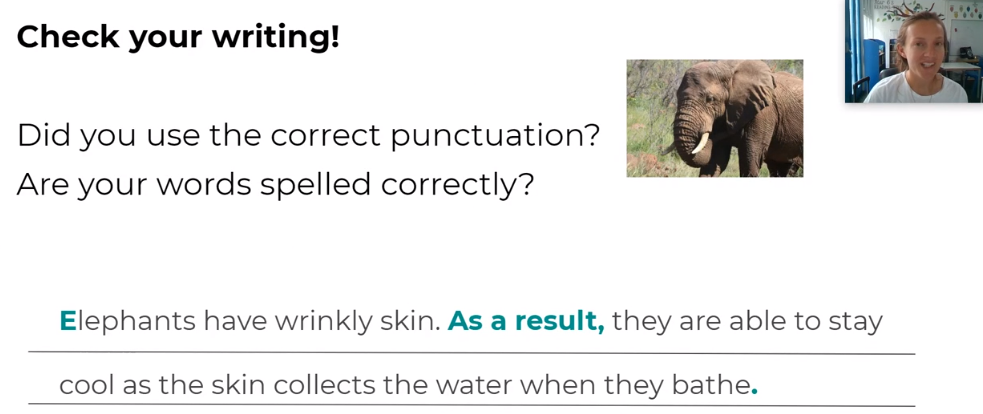 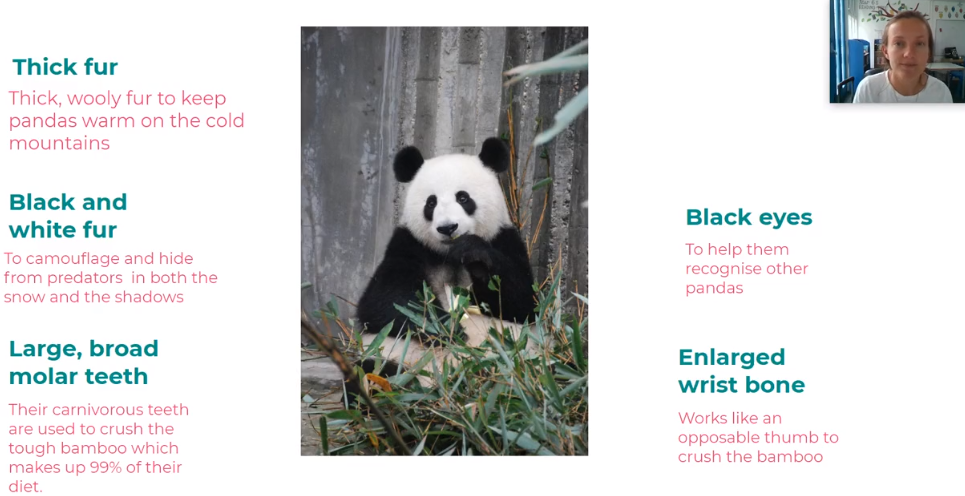 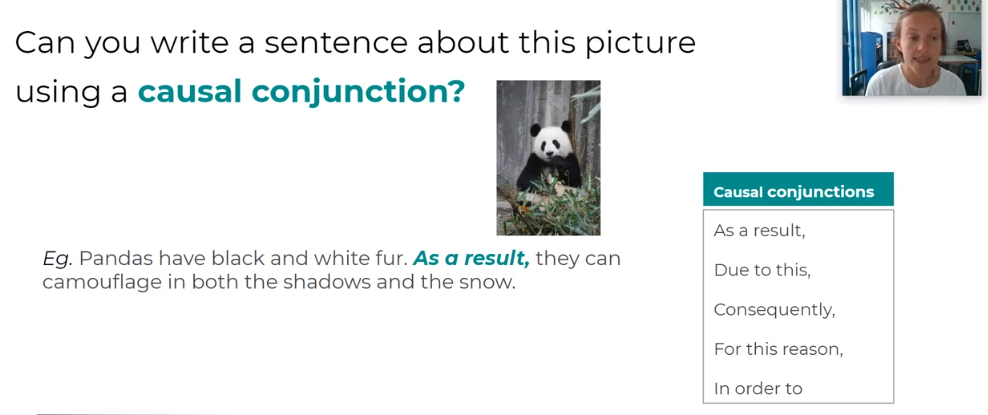 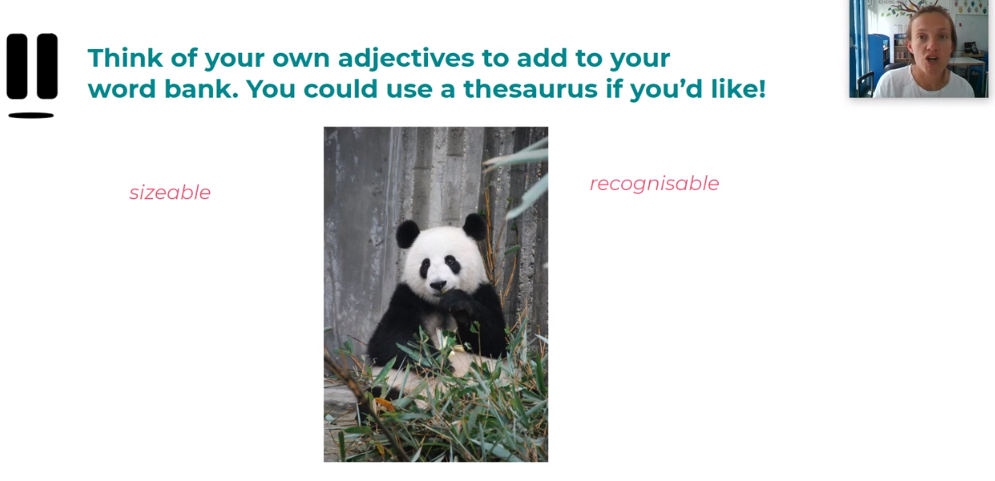 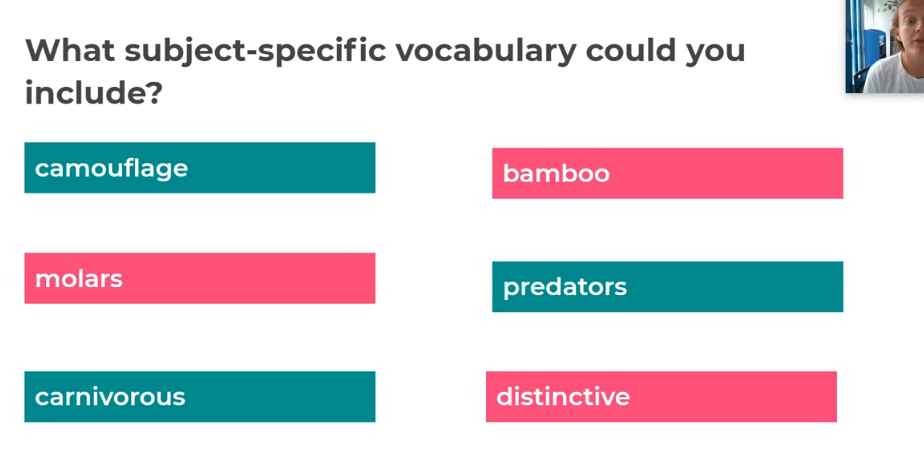 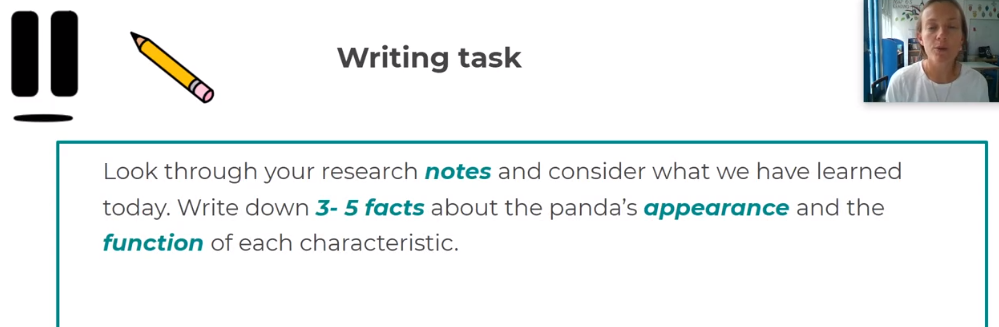 The notes that you have made today MUST be kept to help you with the rest of your non-chronological report lessons.See you tomorrow.
Reading time
Now that you have finished your main task, please enjoy some reading time.
You can read to yourself, an adult or sibling. 

This can be done by logging on to your myON account, picking a book or magazine and enjoying at least 15 minutes reading time.

https://www.myon.co.uk/login/index.html

Remember that your login is your first name and first letter of your surname then password: 
harryp
password1

Please email trailblazerspupils@gmail.com  if you have any login issues.
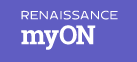 End of lesson
Date: Thursday 21st  January 2021
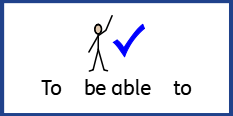 LO: To be able to write a paragraph about appearance.
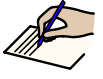 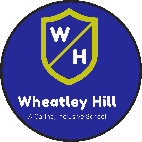 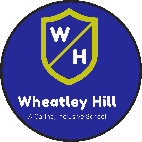 Subject: English
Read, copy, cover, spell today’s spellings.
restaurant 
physical
stomach
recognise
pronunciation
yacht 
vehicle
system
lightning
language
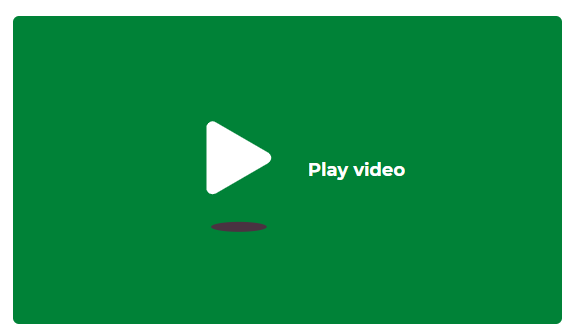 Click me
https://classroom.thenational.academy/lessons/to-write-the-paragraph-on-appearance-68wk2e?activity=video&step=1
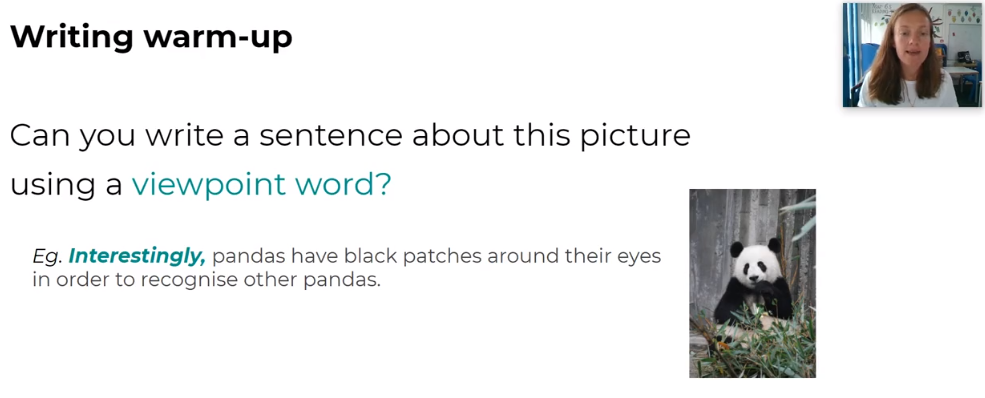 Viewpoint word
In class, you will have used lots of them but we call them adverb openers.
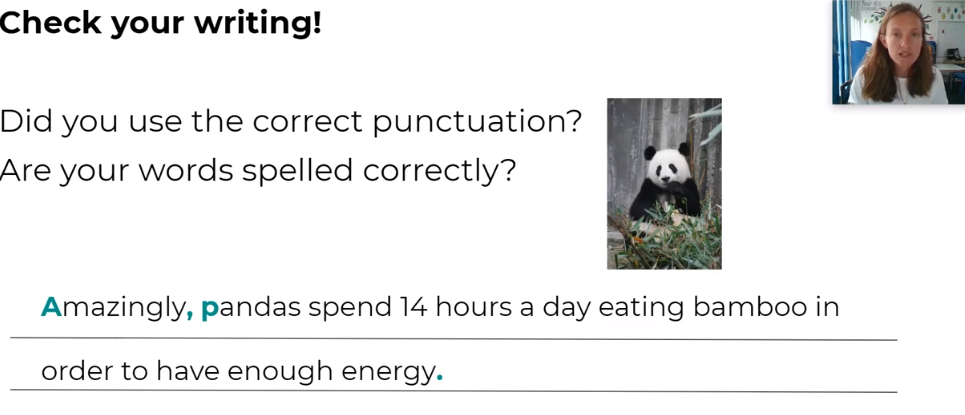 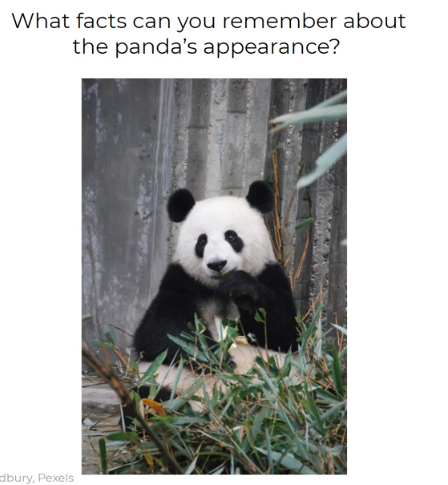 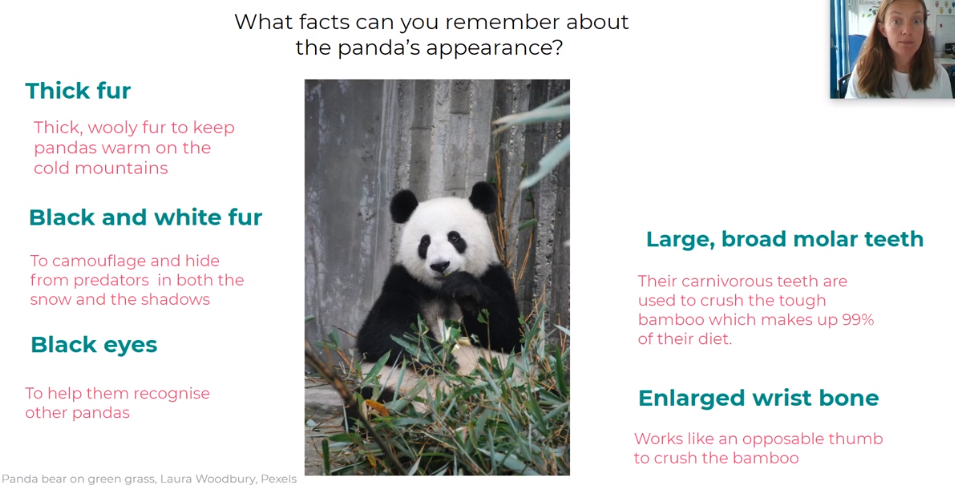 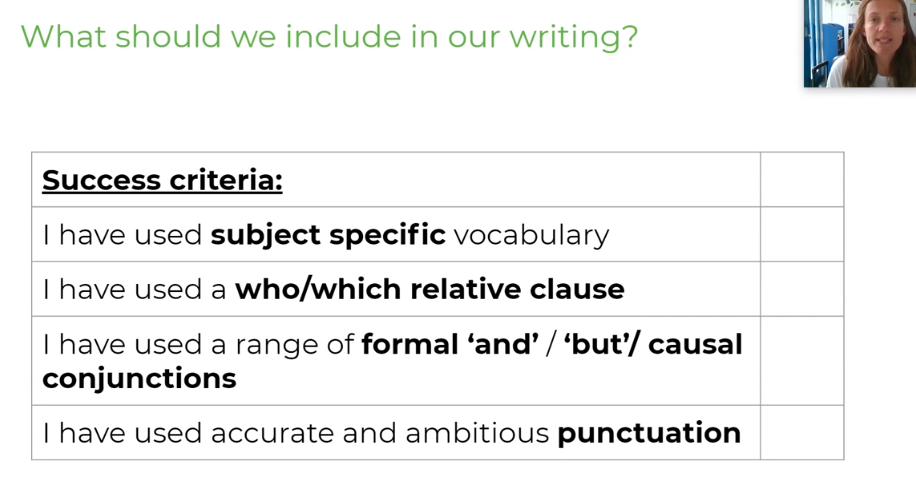 Example
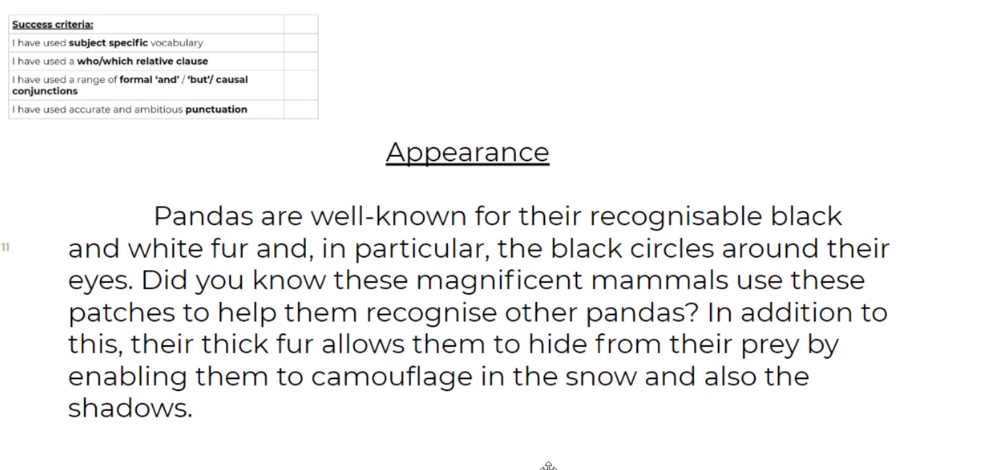 Example
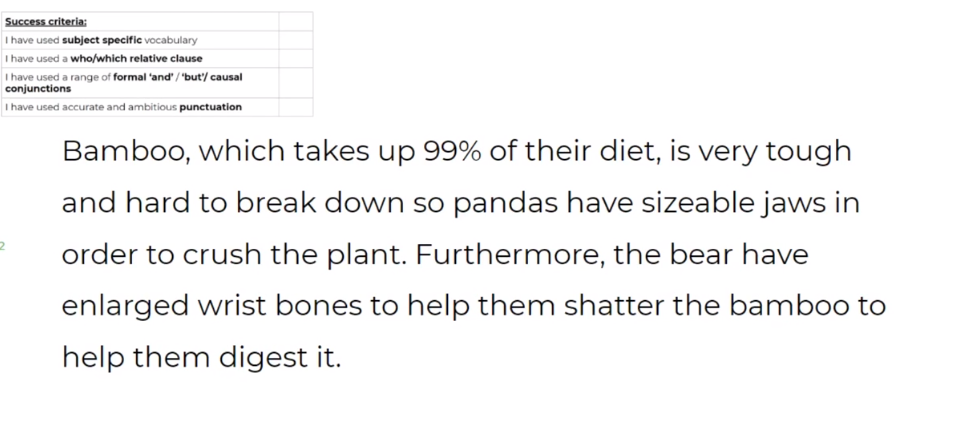 Independent writing
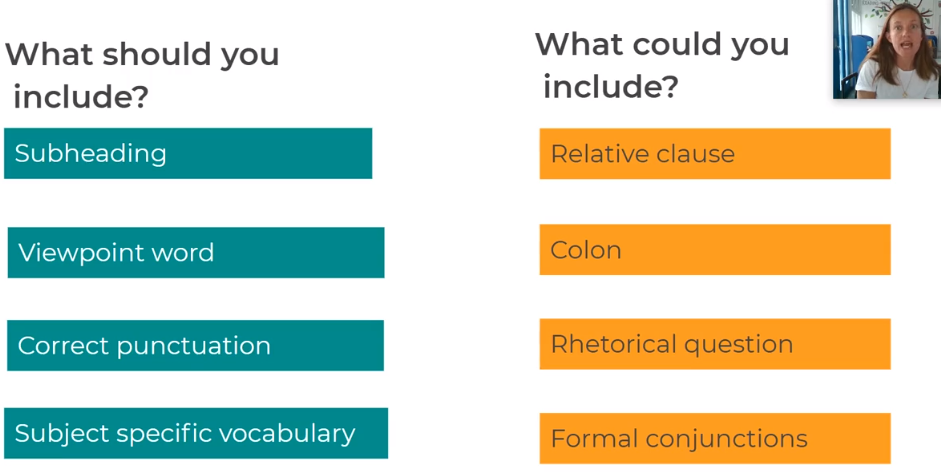 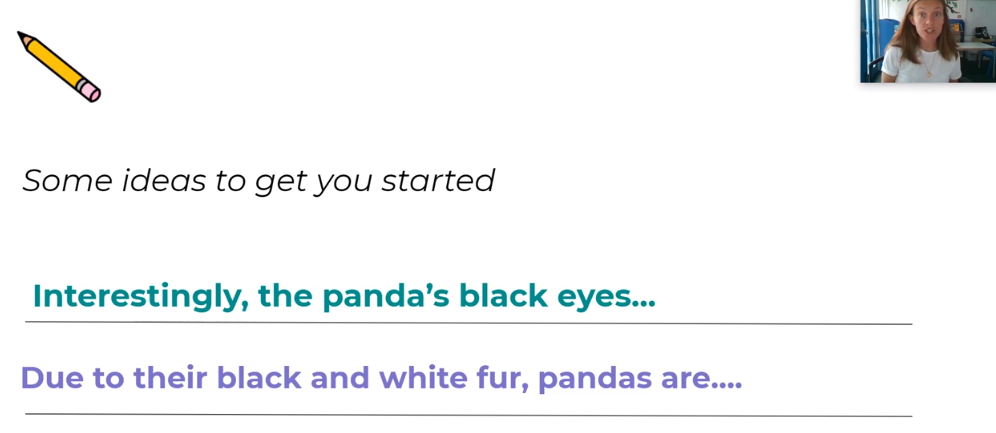 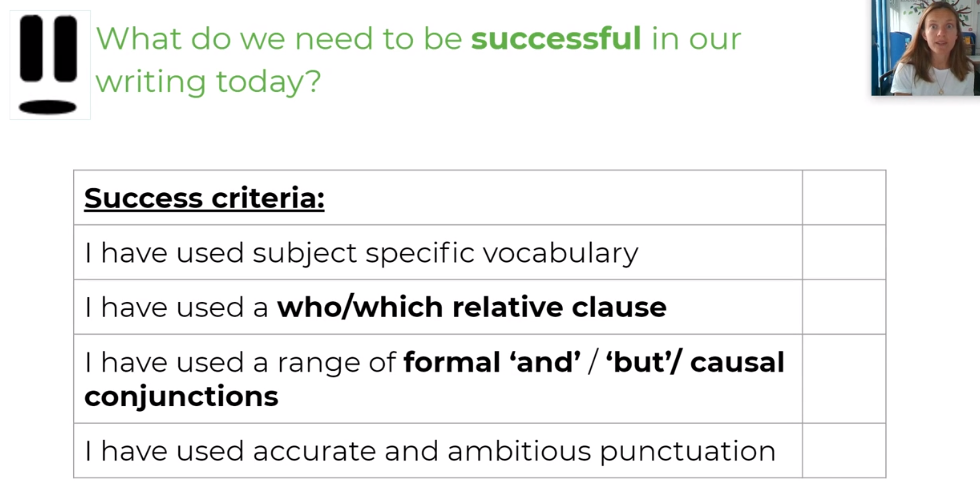 Task
Write two paragraphs about appearance for your non-chronological report, using the notes and lessons over the past two weeks
Reading time
Now that you have finished your main task, please enjoy some reading time.
You can read to yourself, an adult or sibling. 

This can be done by logging on to your myON account, picking a book or magazine and enjoying at least 15 minutes reading time.

https://www.myon.co.uk/login/index.html

Remember that your login is your first name and first letter of your surname then password: 
harryp
password1

Please email trailblazerspupils@gmail.com  if you have any login issues.
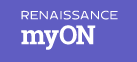 End of lesson
Date: Friday 22nd January 2021
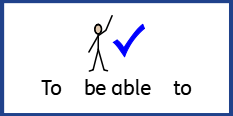 LO: To be able to use apostrophe for plural possession.
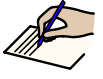 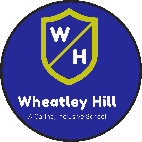 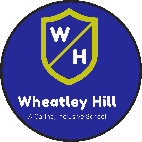 Subject: English
Read, copy, cover, spell today’s spellings.
restaurant 
physical
stomach
recognise
pronunciation
yacht 
vehicle
system
lightning
language
Recap
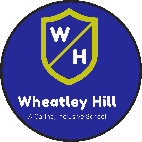 Punctuate the following sentences:

	The cats tail is black.

	Liams eyes are blue.

	That girls car is red.

	The park is next to Karens house.
Recap
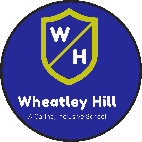 Punctuate the following sentences:

	The cat's tail is black.

	Liam's eyes are blue.

	That girl's car is red.

	The park is next to Karen's house.
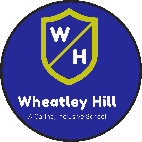 ’
What is an apostrophe?
It is a punctuation mark used to show possession.

What does possession mean? 
Something that belongs to someone or something. E.g., Tree’s branches, Emily’s hand.

What is plural possession?
This means something that belongs to many things. E.g., Men’s shoes, Boys’ ball.
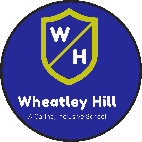 When we are talking about more than one thing, we call this plural. 

The plural of man is men 
		 wolf is wolves
		 country is countries 
		 child is children
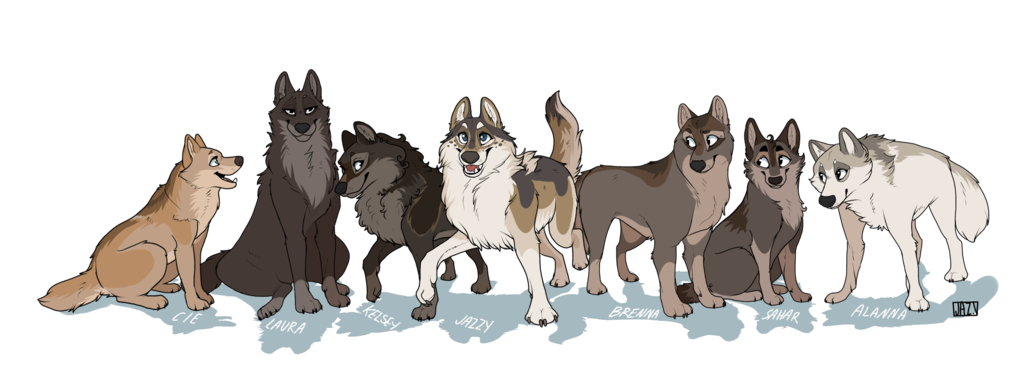 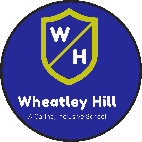 Write down the plural form for these nouns.
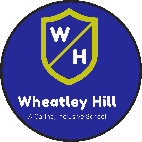 Write down the plural form for these nouns
Check your answers.
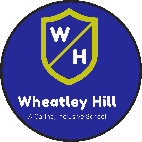 If we want to show plural possession and the plural form of the noun ends in ‘s’, we put the apostrophe after the s.
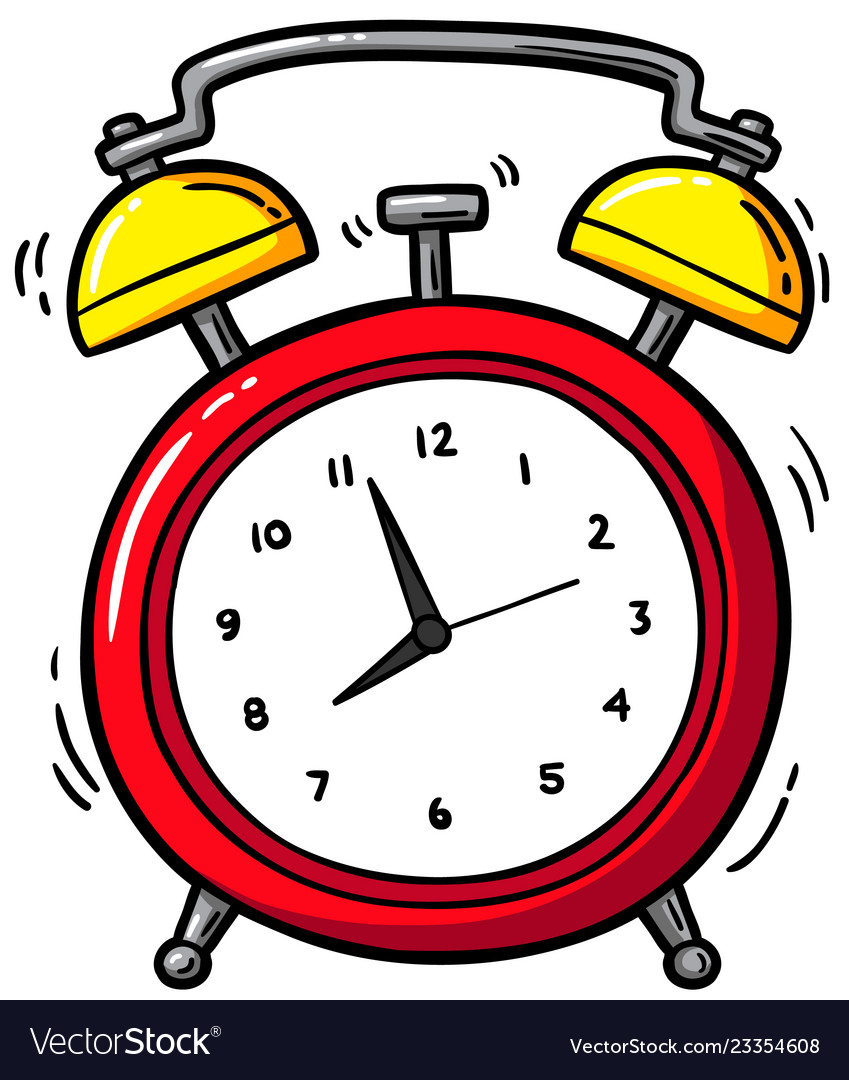 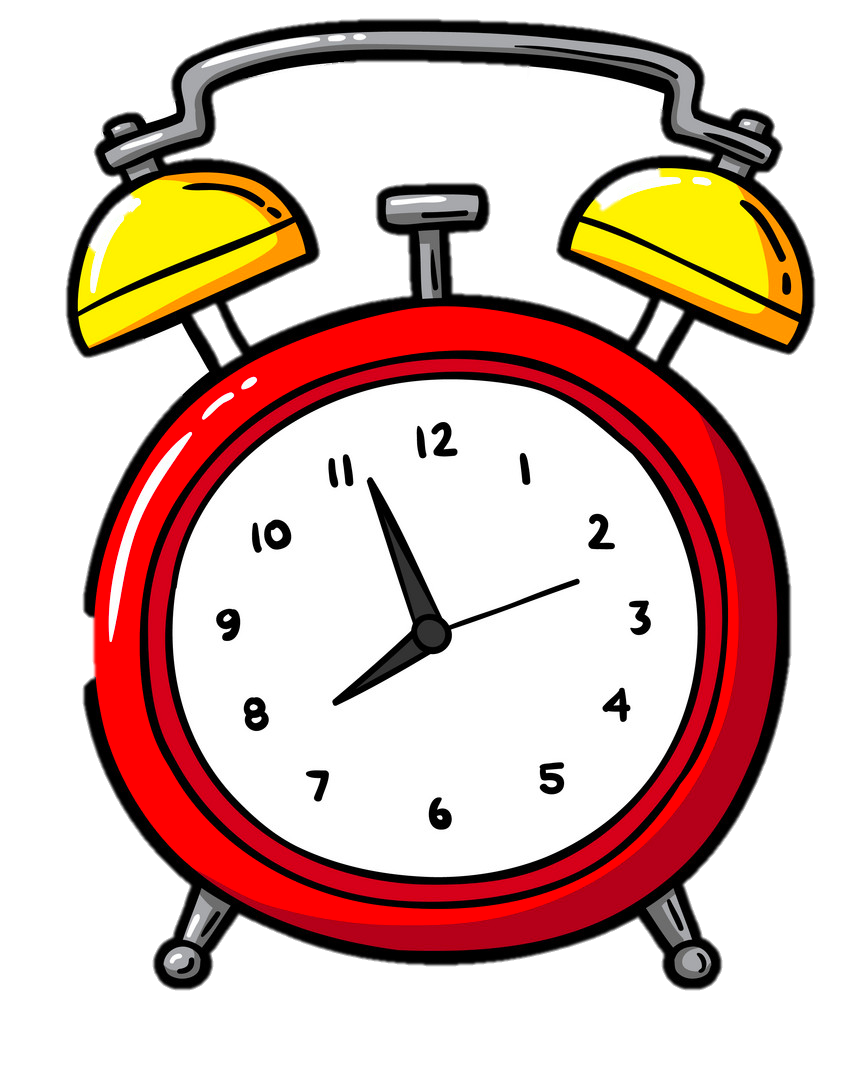 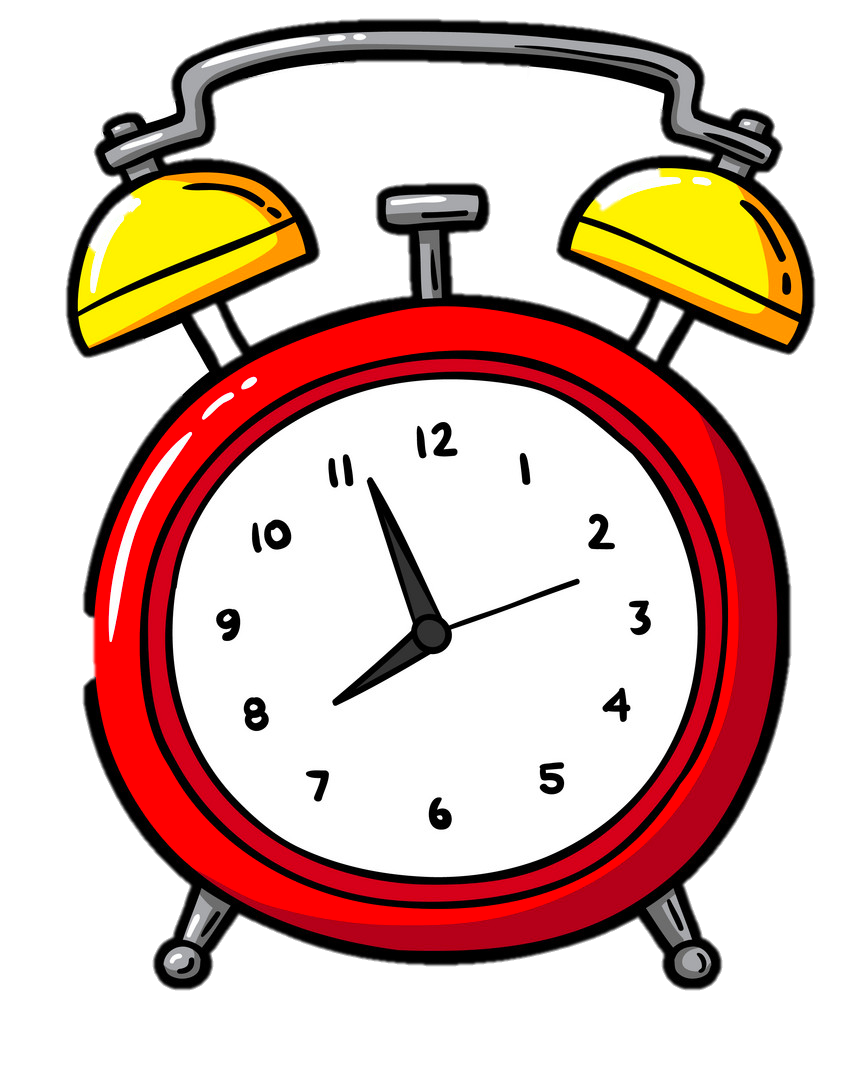 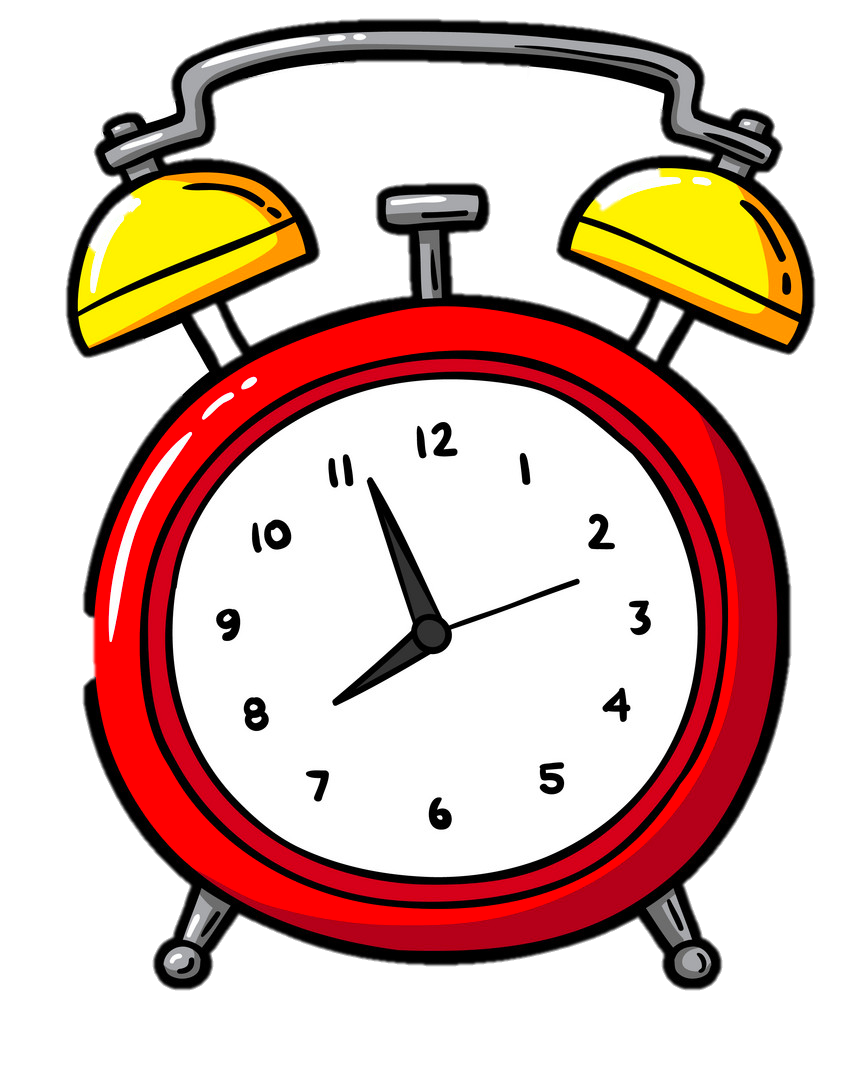 The alarms' ringing woke me up.
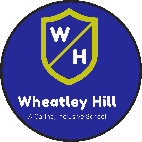 If we want to show plural possession and the plural form of the noun ends in ‘s’, we put the apostrophe after the s.
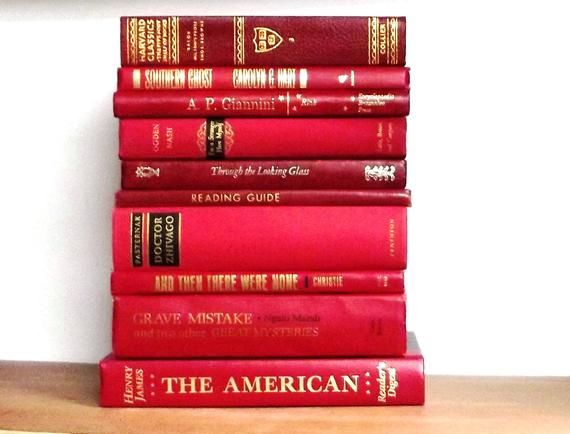 The books’ covers are red.
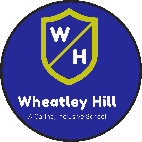 If we want to show plural possession and the plural form of the noun ends in ‘s’, we put the apostrophe after the s.
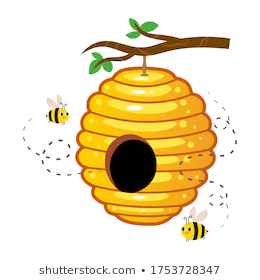 The bees’ nest.
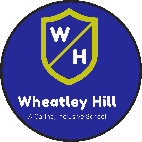 If we want to show plural possession and the plural form of the noun doesn’t end in ‘s’, add an apostrophe and then s.
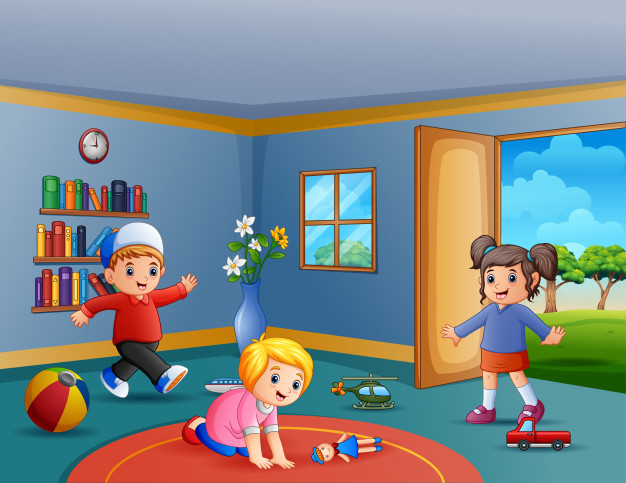 Children’s toys
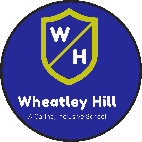 If we want to show plural possession and the plural form of the noun doesn’t end in ‘s’, add an apostrophe and then s.
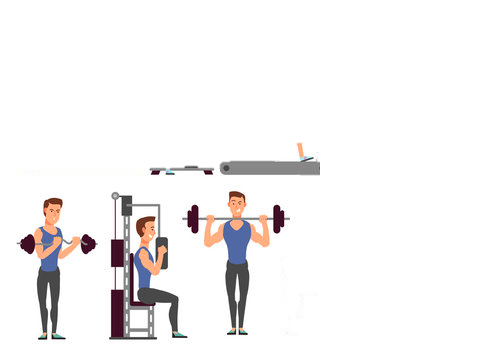 Men’s muscles
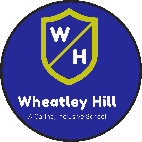 Can you write the plural possession?
bodies
bees
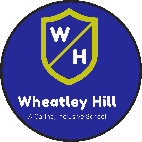 Can you write the plural possession?
bodies
bees’
Because the word is plural and ends in ‘s’ we add an apostrophe after the ‘s’
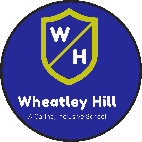 Can you write the plural possession?
petals
colour
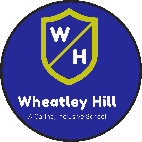 Can you write the plural possession?
petals’
colour
Because the word is plural and ends in ‘s’ we add an apostrophe after the ‘s’
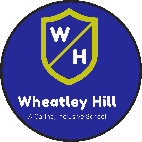 Can you write the plural possession?
people
eyes
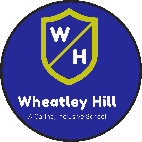 Can you write the plural possession?
people’s
eyes
Because the word is plural and doesn’t ends in ‘s’ we add an apostrophe and then the ‘s’
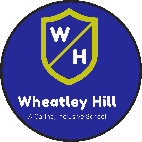 Look at the nouns you wrote earlier. Can you write the plural possession?
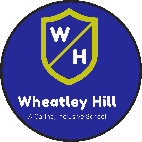 Look at the plural nouns you wrote earlier. Can you write the plural possession?
Women is the only plural noun that doesn’t end in ‘s’, so we add the apostrophe then the s.
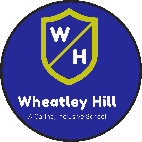 How can we show…

The leaves that belong to the trees

The paws that belong to the dogs

The books that belong to the children
the trees’ leaves
the dogs’ paws
the children’s books
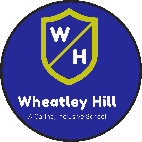 Have a look at the sentences below. Are they punctuated correctly? 

The horses neighs’ could be heard from miles away.

The birds’ wings flapped in the wind. 

The fairies' wings were iridescent.

Fish got caught in the mens’ nets.
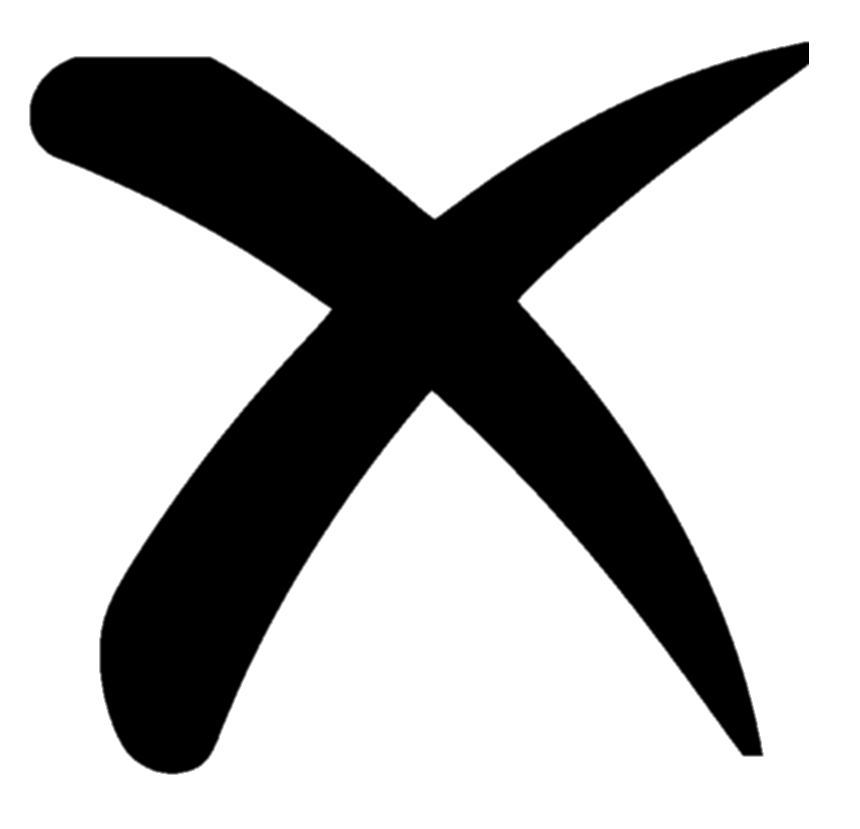 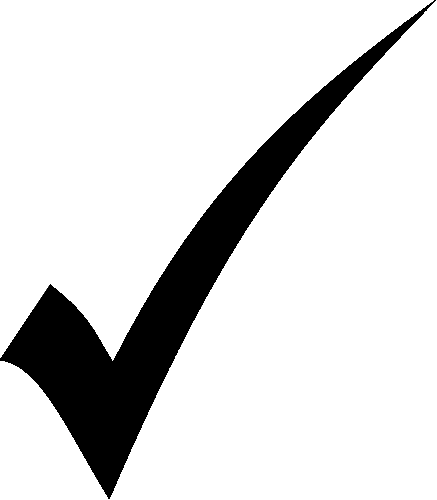 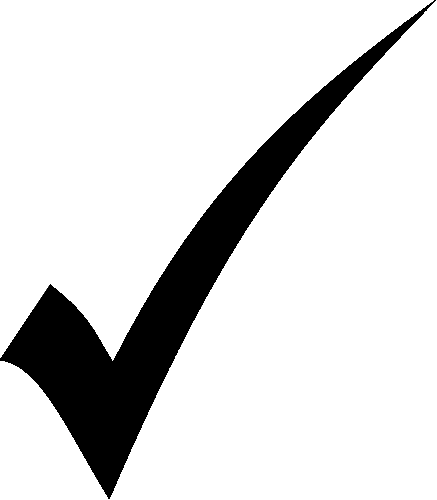 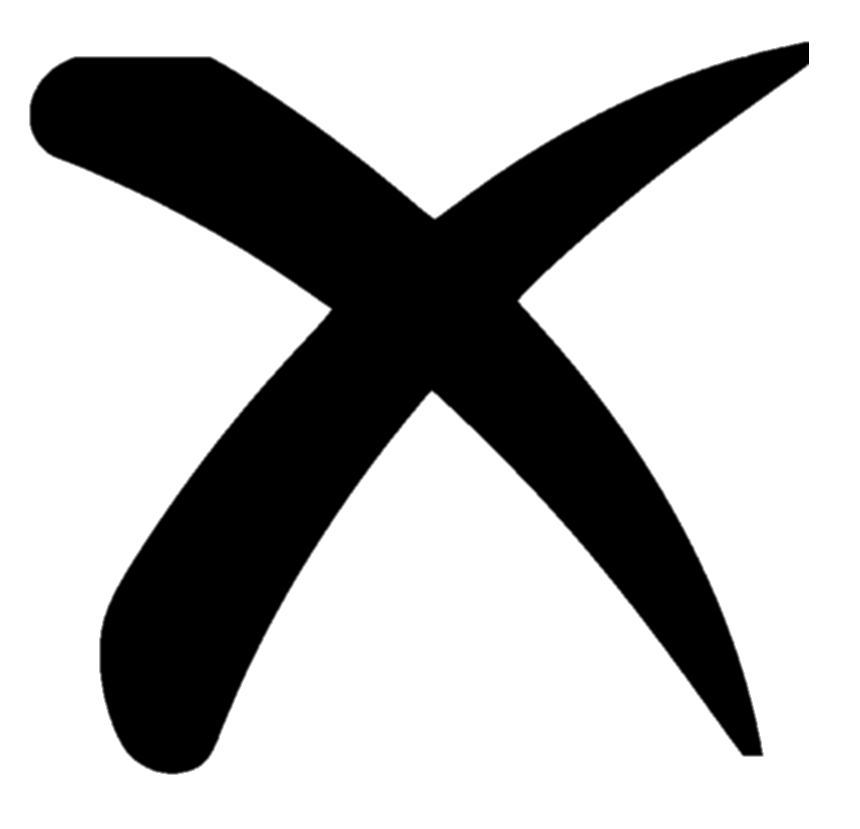 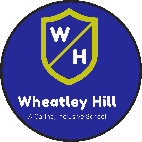 We know that the sentences below are punctuated incorrectly. Write the sentence out using the apostrophe correctly.

The horses neighs’ could be heard from miles away.

Fish got caught in the mens’ nets.
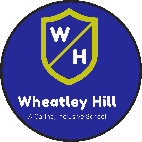 We know that the sentences below are punctuated incorrectly. Write the sentence out using the apostrophe correctly.

The horses’ neighs could be heard from miles away.

Fish got caught in the men’s nets.
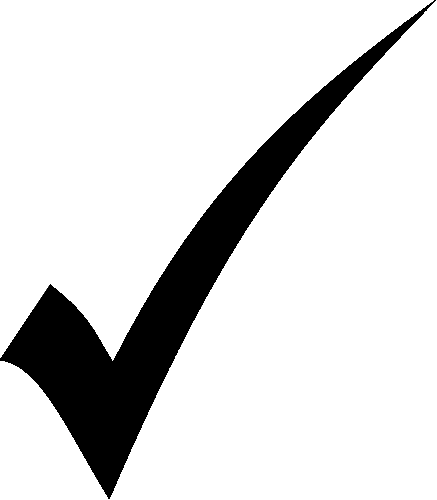 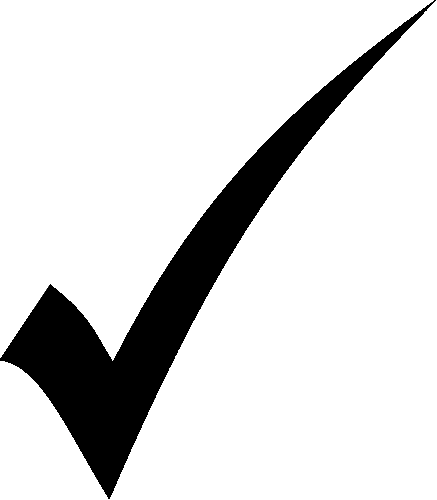 The neighs belong to the horses, so the apostrophe goes after the ‘s’ in horses. The plural of man is men, so the apostrophe goes before the s.
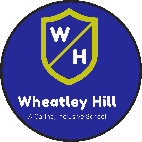 Task
Write five sentences using apostrophes for plural possession.
Reading time
Now that you have finished your main task, please enjoy some reading time.
You can read to yourself, an adult or sibling. 

This can be done by logging on to your myON account, picking a book or magazine and enjoying at least 15 minutes reading time.

https://www.myon.co.uk/login/index.html

Remember that your login is your first name and first letter of your surname then password: 
harryp
password1

Please email trailblazerspupils@gmail.com  if you have any login issues.
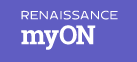 End of lesson